Lecture 5: Beyond Threats
CS 5430		       			            2/7/2018
The Big Picture
Attacks are perpetrated by threats that inflict harm by exploitingvulnerabilitieswhich are controlled by countermeasures.
Engineering methodology
Functional requirements
Threat analysis
Harm analysis
Security goals
Feasibility analysis
Security requirements
1. Functional requirements
Security = does what it should + nothing more
Should be testable:  a 3rd party could determine whether requirement is met
User stories:
brief description of single kind of interaction user can have with system
"As a user I can action so that purpose"
Examples from CMS:
As a professor, I can create a new assignment by specifying its name, number of possible points, and due date.
As a student, I can submit a file as a solution to an assignment.
These stories reveal system assets
Assets
Types of Assets:
physical objects (e.g., money)
intangible objects (e.g., bank account balance)
In computer systems:
information is typically the main asset
hardware and software could be assets
people are not typically considered to be assets
[Speaker Notes: HW and SW typically easily replaceable
Can't control or protect people with computers, usually]
Stakeholders
Anything of value to a stakeholder in system could be an asset
direct value:  damage affects asset itself
indirect value: damage affects something else, e.g. reputation
An object is not an asset if it doesn't have value to some stakeholder
A principal isn't a stakeholder if it doesn't value some system object
We won't consider a generic "attacker" to be a stakeholder
[Speaker Notes: Cash has direct value to bank.  Also indirect:  affects reputation when it gets lost

Your mobile phone:  direct value in HW, in SW configuration, in photos and texts stored on it

Some values:  credit card numbers:  $0.85 to $30, depending on evidence of usability; bank account credentials $15-$850; email accounts $1-20; list of email addresses $1.70-$15 per thousand [Symantec 2010 global internet threat report]]
Example: GMS
Grade Management System:  manages just the final grade for a single course

Functional requirements:
As a student, I can view my final grade.
As a professor, I can view and change final grades for all students.
As an administrator, I can add/remove students and professors to/from the course
Ex: GMS
Asset:  a numeric score for each student
2. Threat analysis
Identify threats of concern to system
Especially malicious, human threats
What kinds of attackers will system resist? 
What are their motivations, resources, and capabilities?
Best if analysis is specific to system and its functionality
Non threats?
Trusted hardware
Trusted environment
e.g., physically secured machine room reachable only by trustworthy system operators
Example: GMS
Threat analysis:
Students:  
Motivations:  increase their own grade, lower others' grades, learn others' grades
Capabilities:  network access to servers, some physical access to others' computers, social engineering; probably not extensive computational or financial resources
Out of scope:  assume that threats cannot physically access any servers, profs are trusted, system admins
3. Harm analysis
Harm:  a negative consequence to a system asset
Harm to...
confidentiality:  disclosure, interception
integrity:  modification, fabrication
availability:  deprivation, interruption
"Performing action on/to/with asset could cause harm"
e.g., "stealing money could cause loss of revenue"
e.g., "erasing account balances could cause loss of customers"
[Speaker Notes: Failure of confidentiality:  
• An unauthorized person accesses a data item.
• An unauthorized process or program accesses a data item.
• A person authorized to access certain data accesses other data not authorized (which is a specialized version of an unauthorized person accesses a data item).
• An unauthorized person accesses an approximate data value (for example, not knowing someone’s exact salary but knowing that the salary falls in a particular range or exceeds a particular amount).
• An unauthorized person learns the existence of a piece of data (for example, knowing that a company is developing a certain new product or that talks are under way about the merger of two companies).

Failure of integrity:
• imprecise
• inaccurate
• modified in unacceptable way
• modified by unauthorized people
• inconsistent
• unmeaningful

Failure of availability:
• Unusable
• Insufficient capacity
• Insufficiently quick response
• Unfair allocation of resources]
Harm triples
<action, asset, harm>
e.g., <theft, money, loss of revenue>
e.g., <erasure, account balance, loss of customer>
Useful methodology:
start with asset
brainstorm actions that could harm asset
let brainstorming be guided by CIA triad
Ex: GMS
Asset:  a numeric score for each student
Functional requirements:   students view grades, profs view and change grades, admins manage enrollment
Threat analysis:  students might be malicious or curious; profs are trusted; threats can't access servers physically
Harm analysis:  performing action on/to/with asset could cause harm
Exercise:  invent some harm triples <action, asset, harm>
4. Security goals
"The system shall prevent/detect action on/to/with asset."
e.g., "The system shall prevent theft of money"
e.g., "The system shall prevent erasure of account balances"
Specify what not how
Poor goals:
"the system shall use encryption to prevent reading of messages"
"the system shall use authentication to verify user identities" 
"the system shall resist attacks"
Ex: GMS
Exercise:  transform harm triples 
<action, asset, harm>
into security goals
the system shall prevent/detect action on/to/with asset
5. Feasibility analysis
Not all goals are feasible to achieve
Relax goals:
"prevent theft of items from a vault" 
to "resist penetration for 30 minutes"
or to "detect theft of items from a vault"
From goals to requirements
Goals:  what should never happen in any situation
not testable
Requirements:  what should happen in specific situations
testable
6. Security requirements
Constraints on functional requirements, in service of security goals
Example:
Functional requirement:  allow people to cash checks
Security goal:  prevent loss of revenue through bad checks
Security requirement:  check must be drawn on bank where it's being cashed (so funds can be verified), or customer must be account holder at bank and depositing funds in account (so funds could be reversed)
Security requirements
Constraints on functional requirements, in service of security goals
Another example:
Functional requirement:  allow two users to chat using IM
Security goal:  prevent disclosure of message contents to other users
(Poor) security requirement:  contents of message cannot be read by anyone other than the two users
(Improved) security requirement:  message is encrypted by key shared with the two users
doesn't over-commit to encryption algorithm, key size, etc.
Goals vs. requirements
Example: GMS
Functional requirements:   students view grades, profs view and change grades, admins manage enrollment
Security goals: ...
Security requirements:  combine functional requirements with goals to invent constraints on system
Engineering methodology
Functional requirements
Threat analysis
Harm analysis
Security goals
Feasibility analysis
Security requirements
Iteration
Inventing new functional requirements
Inventing new security requirements
Introducing new assets
Inventing new security goals
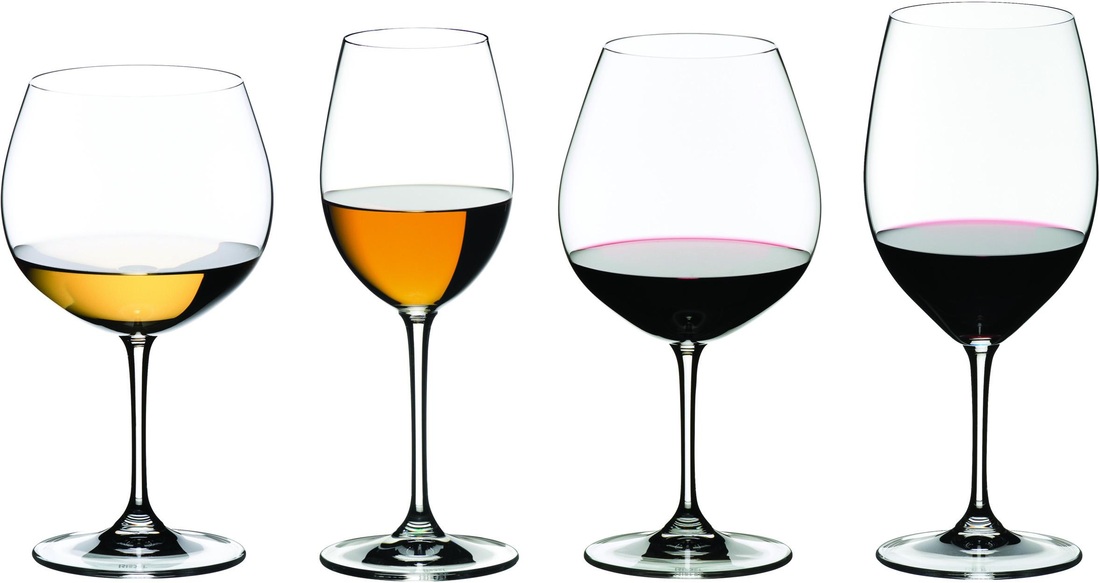 [Speaker Notes: No, this is not my real address.]
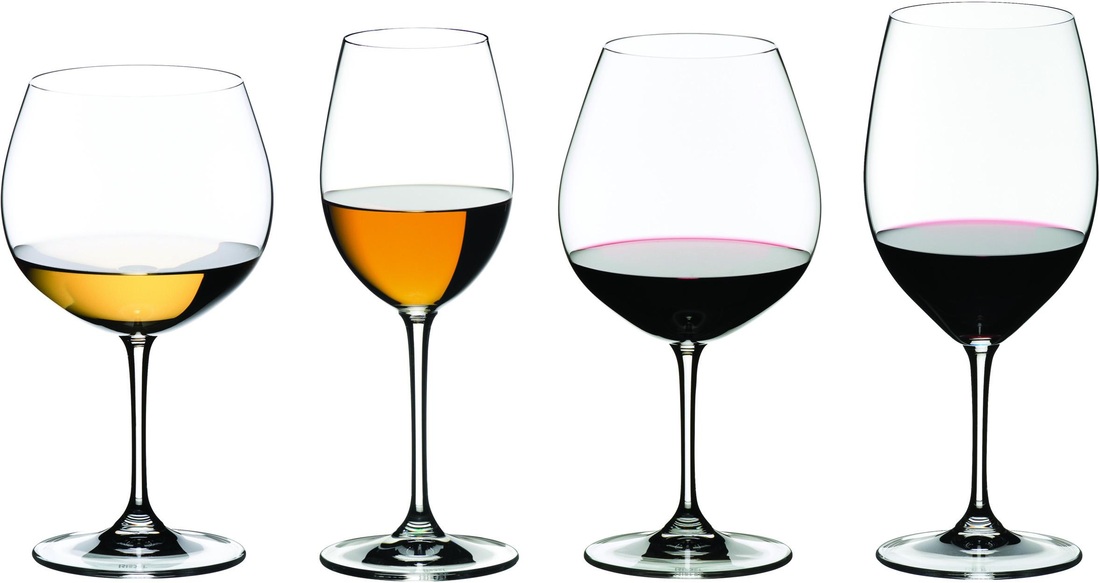 Example: Eleanor's Place
New restaurant in Ithaca
Contracts with opentable.com to make online reservations possible
What are the functionality requirements for this reservation system?
What is the threat model?
What confidentiality, integrity, and availability harms does Eleanor's Place face?
What security goals should it have? Are they feasible? How could these be refined to security requirements? 
What vulnerabilities might there be? What countermeasures could be employed to control those vulnerabilities?
Countermeasures
A defense that protects against attacks by neutralizing either the threat or vulnerability involved

Strategy:
Prevent:  block attack or close vulnerability
Deter:  make attack harder but not impossible
Deflect:  make other targets more attractive 
Mitigate:  make harm less severe
Detect:  as it happens or after the fact
Recover:  undo harm